Figure 1. (A) The ventral view of the inferior/medial temporal cortex. Solid and dashed lines represent the sulci and ...
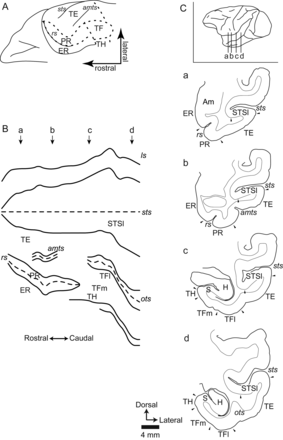 Cereb Cortex, Volume 23, Issue 12, December 2013, Pages 2965–2975, https://doi.org/10.1093/cercor/bhs286
The content of this slide may be subject to copyright: please see the slide notes for details.
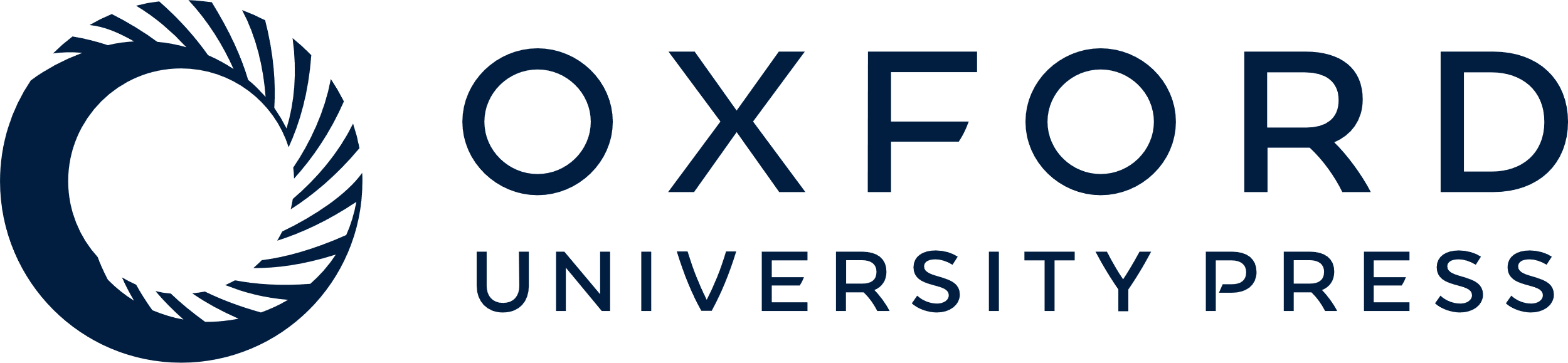 [Speaker Notes: Figure 1. (A) The ventral view of the inferior/medial temporal cortex. Solid and dashed lines represent the sulci and the borders between cortical areas, respectively. (B) Surface-view reconstructions of the inferior/medial temporal cortex, in which the sulci are opened. Dashed lines denote the fundi of the sulci. (C) Coronal sections of the inferior/medial temporal cortex. Four representative sections are arranged rostrocaudally in (a)–(d). The approximate rostrocaudal levels of the sections (a–d) are indicated in the lateral view of the brain (inset) and, also, on the unfolded map in (B). The cytoarchitectonic subdivisions of the MTL and the adjacent inferotemporal cortex were adopted based on the parcellation of Amaral et al. (1983) and Suzuki and Amaral (2003). Am, amygdala; amts, anterior middle temporal sulcus; ER, entorhinal cortex; H, hippocampus; ls, lateral sulcus; ots, occipitotemporal sulcus; PR, perirhinal cortex; rs, rhinal sulcus; S, subiculum; sts, superior temporal sulcus; STSl, lower bank of the STS; TE, area TE; TFl, area TFl of the parahippocampal cortex; TFm, area TFm of the parahippocampal cortex; TH, area TH of the parahippocampal cortex.


Unless provided in the caption above, the following copyright applies to the content of this slide: © The Author 2012. Published by Oxford University Press. All rights reserved. For Permissions, please e-mail: journals.permissions@oup.com]
Figure 2. (A) The distribution of labeled neurons in the inferior/medial temporal cortex 3 days after rabies injections ...
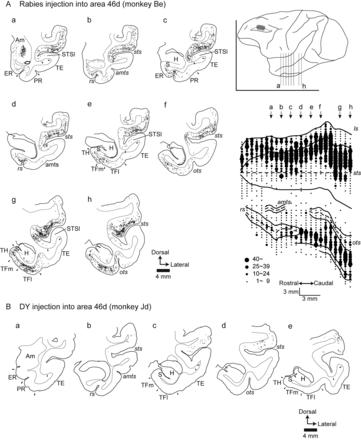 Cereb Cortex, Volume 23, Issue 12, December 2013, Pages 2965–2975, https://doi.org/10.1093/cercor/bhs286
The content of this slide may be subject to copyright: please see the slide notes for details.
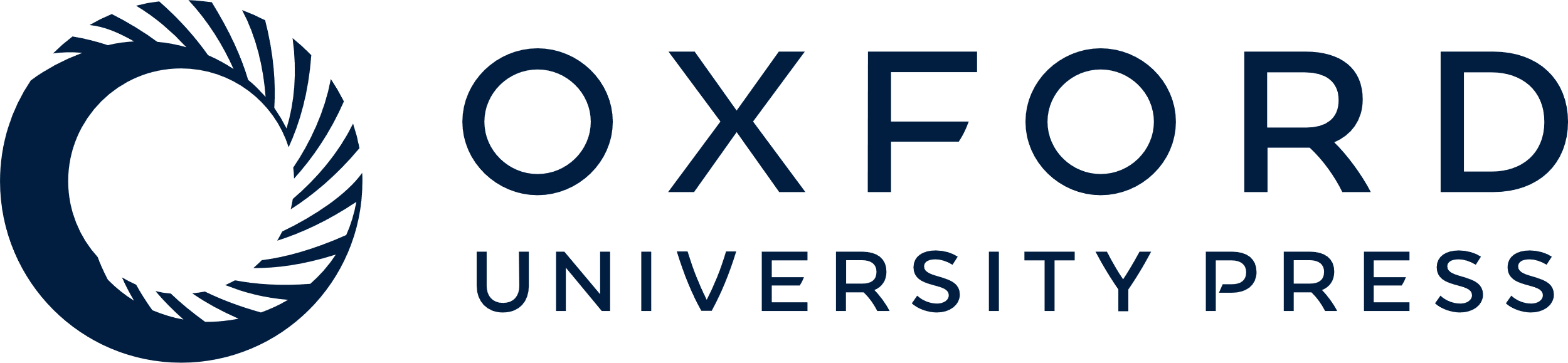 [Speaker Notes: Figure 2. (A) The distribution of labeled neurons in the inferior/medial temporal cortex 3 days after rabies injections into area 46d of monkey Be. Eight representative coronal sections are arranged rostrocaudally in (a)–(h). Shown in the lateral view of the brain (inset) are the approximate rostrocaudal levels of the sections (a–h) and the injection sites (specified by the gray area). Surface-view reconstructions showing the distribution pattern of labeled neurons are also indicated. Cell counts were done in coronal sections 720 µm apart. The size of each bin is 1 mm. Four different sizes of filled circles represent the ranges of labeled neuron number. Arrows (a–h) point to the approximate rostrocaudal levels of the coronal sections (a–h) depicted on the left. Other conventions are as in Figure 1B. (B) The distribution of labeled neurons in the inferior/medial temporal cortex after DY injections into area 46d. Five representative coronal sections are arranged rostrocaudally in (a)–(e). In (A) and (B), all abbreviations are as in Figure 1.


Unless provided in the caption above, the following copyright applies to the content of this slide: © The Author 2012. Published by Oxford University Press. All rights reserved. For Permissions, please e-mail: journals.permissions@oup.com]
Figure 3. (A) The distribution of labeled neurons in the inferior/medial temporal cortex 3 days after rabies injections ...
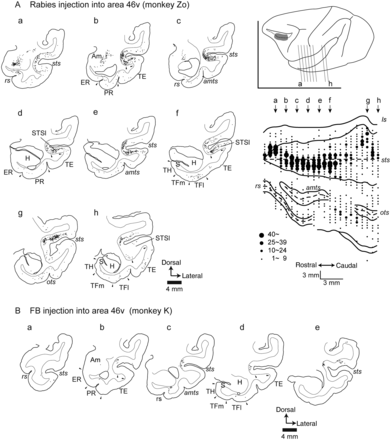 Cereb Cortex, Volume 23, Issue 12, December 2013, Pages 2965–2975, https://doi.org/10.1093/cercor/bhs286
The content of this slide may be subject to copyright: please see the slide notes for details.
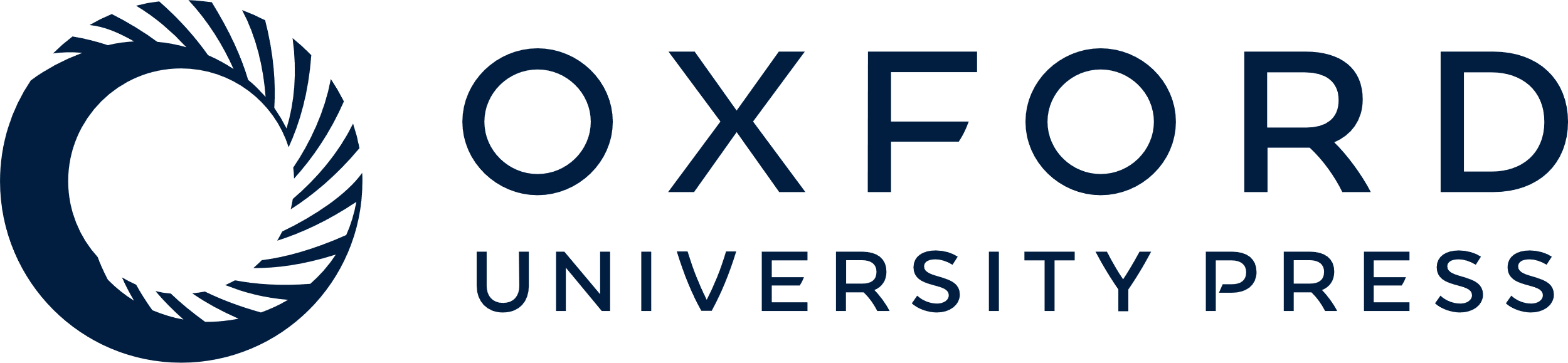 [Speaker Notes: Figure 3. (A) The distribution of labeled neurons in the inferior/medial temporal cortex 3 days after rabies injections into area 46v (monkey Zo). All conventions are as in Figure 2A. (B) The distribution of labeled neurons in the inferior/medial temporal cortex after FB injections into area 46v. All conventions are as in Figure 2B. In (A) and (B), all abbreviations are as in Figure 1.


Unless provided in the caption above, the following copyright applies to the content of this slide: © The Author 2012. Published by Oxford University Press. All rights reserved. For Permissions, please e-mail: journals.permissions@oup.com]
Figure 4. (A) The distribution of labeled neurons in the inferior/medial temporal cortex 3 days after rabies injections ...
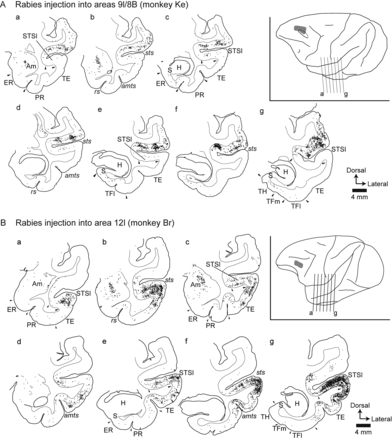 Cereb Cortex, Volume 23, Issue 12, December 2013, Pages 2965–2975, https://doi.org/10.1093/cercor/bhs286
The content of this slide may be subject to copyright: please see the slide notes for details.
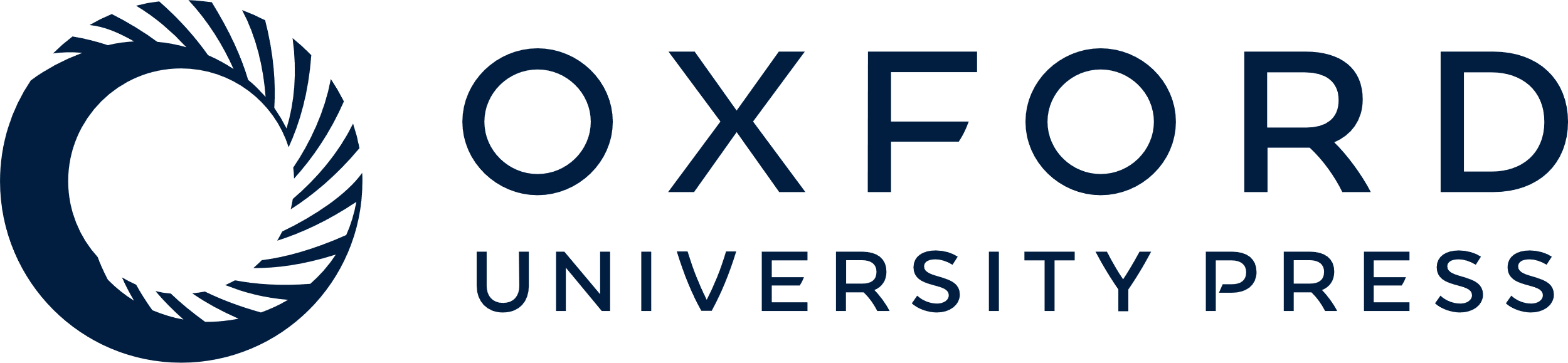 [Speaker Notes: Figure 4. (A) The distribution of labeled neurons in the inferior/medial temporal cortex 3 days after rabies injections into areas 9l/8B (monkey Ke). Seven representative coronal sections are arranged rostrocaudally in (a)–(g). Shown in the lateral view of the brain (inset) are the approximate rostrocaudal levels of the sections (a–g) and the injection sites (specified by the gray area). (B) The distribution of labeled neurons in the inferior/medial temporal cortex 3 days after rabies injections into area 12l (monkey Br). All conventions are as in (A). In (A) and (B), all abbreviations are as in Figure 1.


Unless provided in the caption above, the following copyright applies to the content of this slide: © The Author 2012. Published by Oxford University Press. All rights reserved. For Permissions, please e-mail: journals.permissions@oup.com]
Figure 5. Diagrams showing the differential distributions of labeled neurons in the MTL (specified by dark gray bars) ...
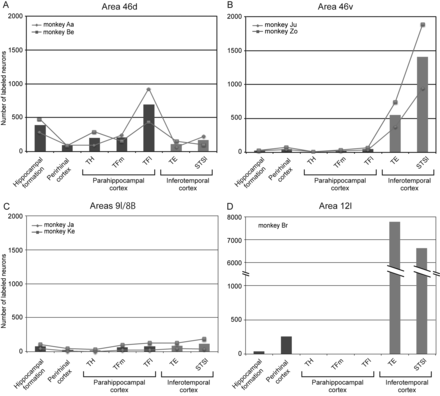 Cereb Cortex, Volume 23, Issue 12, December 2013, Pages 2965–2975, https://doi.org/10.1093/cercor/bhs286
The content of this slide may be subject to copyright: please see the slide notes for details.
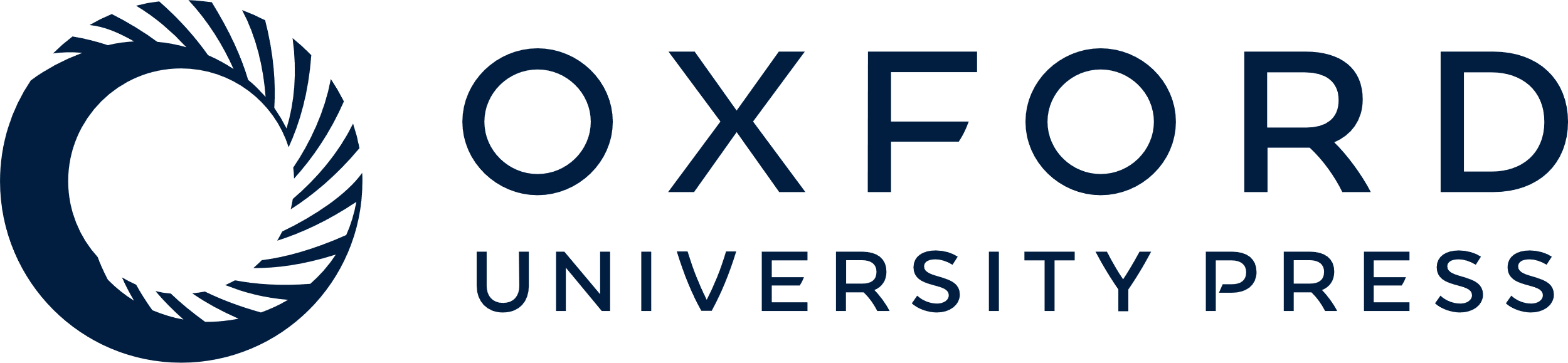 [Speaker Notes: Figure 5. Diagrams showing the differential distributions of labeled neurons in the MTL (specified by dark gray bars) and the adjacent inferotemporal cortex (i.e. area TE and the lower bank of the superior temporal sulcus [STSl]; specified by light gray bars) 3 days after rabies injections into area 46d (A), area 46v (B), areas 9l/8B (C), and area 12l (D). Cell counts were carried out in every 12th section (720 µm apart) obtained in two animals for (A–C) and in one animal for (D). In (A–C), each bar represents the mean value of labeled neurons in each area in the two animals. Lines indicate data in individual animals, and the data specified by squares are shown in Figures 3–5.


Unless provided in the caption above, the following copyright applies to the content of this slide: © The Author 2012. Published by Oxford University Press. All rights reserved. For Permissions, please e-mail: journals.permissions@oup.com]
Figure 6. Summary diagram showing the organization of dissociable disynaptic pathways, respectively, from the MTL and ...
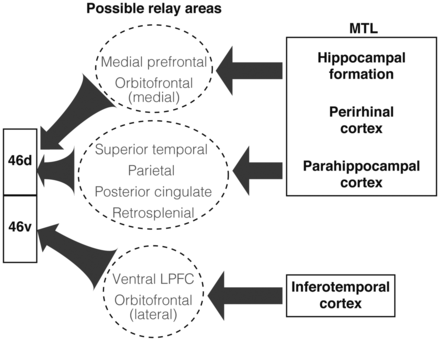 Cereb Cortex, Volume 23, Issue 12, December 2013, Pages 2965–2975, https://doi.org/10.1093/cercor/bhs286
The content of this slide may be subject to copyright: please see the slide notes for details.
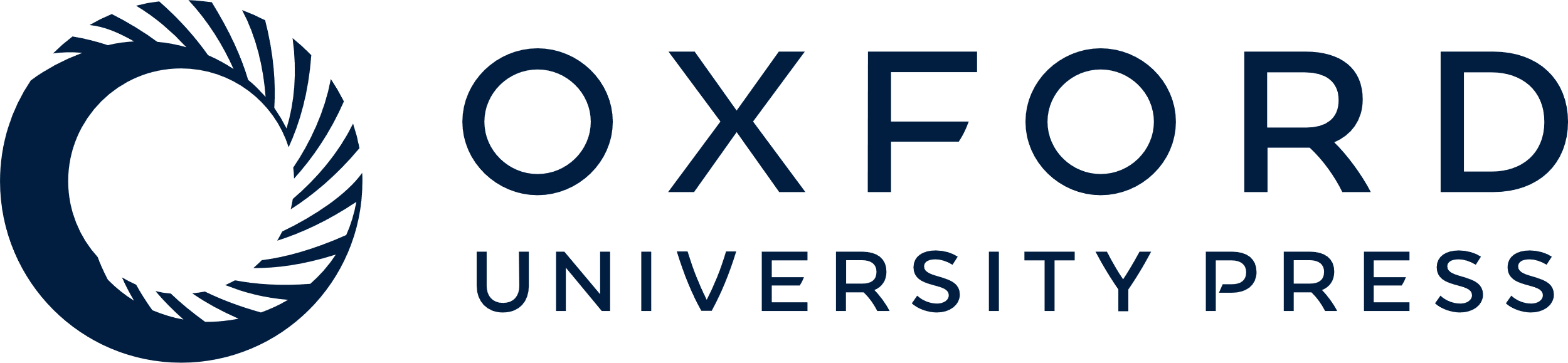 [Speaker Notes: Figure 6. Summary diagram showing the organization of dissociable disynaptic pathways, respectively, from the MTL and inferotemporal cortex to dorsal area 46 (46d) and ventral area 46 (46v). According to the previous and, partly, the present data, possible relay areas in the cerebral cortex are listed (see the text for detail). Note that the MTL including the hippocampal formation sends major disynaptic inputs to 46d, whereas area TE sends those to 46v.


Unless provided in the caption above, the following copyright applies to the content of this slide: © The Author 2012. Published by Oxford University Press. All rights reserved. For Permissions, please e-mail: journals.permissions@oup.com]